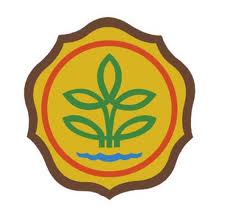 Basic Field Epidemiology
Session 5 – Causes of disease
Recorded PowerPoint file
In Session 5 we will explore:
Why disease occurs in some animals and not in others

What is meant by causes of disease
[Speaker Notes: VOICE OVER

During this session we are going to look at the many different causes of disease when investigating animal health problems. 
 
Doing this will help you to look for the reasons why disease is occurring and help you think about possible treatments and preventions.]
Pinkeye
Research
5 times more pinkeye in cattle being fed dry grass and hay
Compared to cattle being fed green grass or silage

Farmer A feeds dry grass and hay
Farmer B feeds green grass and silage

Farmer A will probably have more pinkeye than Farmer B
[Speaker Notes: VOICE OVER

To get a feeling of what we are going talk about this example sets the scene.
 
A research study finds that cattle farms feeding dry grass and hay are at five times the risk of having pinkeye outbreaks in young cattle compared with those using silage or fresh grass.
 
We might expect from this finding that a farmer who changed from feeding dry grass and hay to fresh grass and silage would dramatically reduce the risk of having pinkeye in young cattle.]
Causes of disease
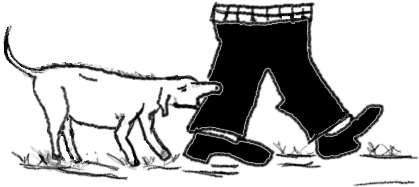 A cause is anything that can influence whether or not a disease occurs in one or more animals
[Speaker Notes: VOICE OVER

Causes of disease include many different things. Infectious diseases will have an infectious agent as one of the causes. For example, Rabies virus is the infectious agent that causes rabies. 
 
Most diseases then have a range of other causes that influence whether or not disease occurs and how severe the disease may be. For example, dog bites are also a cause of rabies. 
 
Knowledge of causes and how they act to cause disease is important. This  can be used to choose control strategies to reduce disease.
 
An epidemiological definition of a cause of a disease is “anything that plays a role in disease occurring"]
Contaminated soil
Infected animal dies from Anthrax
Disease States
Causes of disease - Anthrax
Healthy animal
Poor handling of carcass
Spores from infected animal
Causes of disease
Exposure to Anthrax
Disturbed earth
Animal not vaccinated
Disease State
Animal not given penicillin
Infected (dead)
[Speaker Notes: VOICE OVER

This diagram shows some of the causes of Anthrax.

Some causes are related to characteristics of the animal, some are related to characteristics of the infectious agent, and some are related to characteristics of the environment and management.

Causes act to determine whether disease occurs or not. Some causes influence whether or not an animal may be exposed to anthrax spores and other causes may influence whether or not an exposed animal gets infected. 

Having an understanding of causes often allows you to identify possible interventions to prevent exposure or infection from occurring.]
Contaminated soil
Infected animal dies from Anthrax
Disease States
Causes of disease - Anthrax
Healthy animal
Poor handling of carcass
Spores from infected animal
Causes of disease
Exposure to Anthrax
Disturbed earth
Animal not vaccinated
Disease State
Animal not given penicillin
Possible to influence this
Infected (dead)
[Speaker Notes: VOICE OVER

This diagram explores some causes of Anthrax that may be able to be modified to reduce disease in individuals or populations of animals. 

We can remove and safely dispose of carcasses of animals that have died of Anthrax to avoid spores being released into the soil. 

We can minimise disturbing the soil then we may prevent old spores from being brought to the surface to possibly expose animals.

Animals can be vaccinated against anthrax so they are immune and do not get sick even if they are exposed.

Finally, if you think an animal has died of anthrax it may be possible to inject other live animals with penicillin and this may prevent illness and death in animals that have been exposed to anthrax but have not yet developed disease.]
Pinkeye – Animal or host characteristics
Cattle more likely to get pinkeye:
Are younger
Have never been exposed to Moraxella bovis (the infectious agent)
Have protruding eyes
[Speaker Notes: VOICE OVER

Now we will look at Pinkeye.

Some causes of Pinkeye are related to characteristics of the animals:

Animal characteristics include things like species, age, sex, physical traits etc

Pinkeye is more common in younger cattle because they have generally not been exposed to Moraxella bovis, the bacteria responsible for pinkeye. Lack of exposure in younger cattle mean they have a lower immunity to this bacteria and therefore have a higher risk of getting the disease than older cattle. 
 
Animals with protruding eyes may be more likely to get pinkeye than other animals because their eyes may be more likely to be damaged. Protruding eyes may be an inherited characteristic and associated with a certain sire or breed.]
Pinkeye – Agent characteristics
Cattle more likely to get pinkeye:
Exposed to a powerful strain of Moraxella bovis
[Speaker Notes: VOICE OVER

Agent characteristics refer to things about the infectious agents involved in the disease – in this case a bacteria called Moraxella bovis

Animals exposed to a weak or non-pathogenic strain may not develop disease while animals exposed to a powerful or pathogenic strain may develop severe disease.]
Agent characteristics
Agent characteristics that influence disease occurring: 
Some strains have more ability to cause disease
Some strains have more ability to cause severe disease (such as more deaths)
[Speaker Notes: VOICE OVER

This example demonstrates characteristics associated with the agent.
 
The Agent refers to an infectious pathogen involved in the disease: a virus, bacterium, fungi, parasite, or other microbe. 
Generally, the agent must be present for disease to occur; however, presence of that agent alone is not always enough to cause disease. 
 
Characteristics of the agents influence whether a hosts exposure to an organism will result in disease. These characteristics include the organism’s pathogenicity (ability to cause disease), and virulence (ability to cause severe disease).]
Pinkeye – Environment characteristics
Cattle more likely to get pinkeye:
High exposure to ultravoilet light
Have no shade
Many cattle are crowded together (high density)
There are many flies present
There is a lot of dust
The feed is dry and has lots of stem or stalk material
[Speaker Notes: VOICE OVER

Ultraviolet light damages the eyes (cornea) of cattle which is a cause of pinkeye. Pinkeye is more common in summer when ultraviolet radiation is high.
 
Where a lot of cattle are kept very close together pinkeye is more common than where cattle are not kept close together.
 
Pinkeye is more common when there are lots of flies.
 
Pinkeye is more common when cattle are eating long grass which is hard. Hard grass can cause small injuries to the cornea which allows the bacteria in.]
Environment characteristics
Environmental characteristics that influence disease occurring: 
land type, 
humidity, 
rainfall, 
insects that transmit the agent, 
crowding, 
sanitation, etc.
[Speaker Notes: VOICE OVER

This examples demonstrates characteristics associated with the environment.
 
The Environment refers to external things that affect the host and agent and influence the outcome of exposure. Environmental characteristics include: 
 
land type, humidity, rainfall, insects that transmit the agent, and management characteristics such as crowding, sanitation, etc.]
Causes of disease
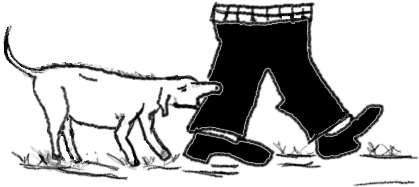 Epidemiologic investigations aim to identify causes of disease

Knowledge about causes for a disease often leads to treatment and prevention measures to reduce disease in populations

A disease may be prevented by doing something that breaks an important relationship between different causes
[Speaker Notes: VOICE OVER

For diseases with many causes it is possible for a disease to occur on separate farms or in different time periods due to a different combination of causes. 
 
Epidemiologic investigations aim to identify causes of disease. 
 
Knowledge about causes for a disease often helps you to identify treatment and prevention measures to reduce disease in populations.
 
A disease may be prevented by doing something that breaks an important relationship between different causes.]
Pinkeye
Pinkeye – Prevention
using better hygiene measures and managing the property to avoid environmental characteristics that cause pinkeye

vaccinating young cattle to increase the animals immunity and help prevent infection with Moraxella bovis
[Speaker Notes: VOICE OVER

 So understanding the causes of Pinkeye helps us think about how we can prevent disease.
For example we can
Work cattle early in the morning when there are few flies, not much dust, and less sunlight
Provide shade for the animals if it is very sunny
Only buy animals that have a good physical characteristics. Don’t buy or breed animals with eyes that protrude
Try not to feed hard dry grass
If possible vaccinate cattle, especially young cattle, with a pinkeye vaccine]
Session 5 - Summary
A cause is anything that can influence whether or not a disease occurs in one or more animals

Epidemiologic investigations aim to identify causes of disease

Knowledge about causes for a disease often leads to treatment and prevention strategies to reduce disease in populations

A disease may be prevented by doing something that breaks an important relationship between different causes
[Speaker Notes: VOICE OVER

During this session, we looked at causes of disease. 
 
Knowledge of causes of disease will help understand why disease is occurring and help you think about possible treatments and preventions. 
 
The example used illustrated:
how there are many different causes of disease
How often there are causes related to characteristics of the host, or agent, or environment
Knowledge of these causes can help the para-veterinarian to give advice to prevent or reduce further cases of the disease occurring]
Close of video